Презентация к уроку по основам духовно-нравственной культуры народов России на тему:«Культурное наследие христианской Руси»
Автор: педагог-библиотекарь, учитель истории МБОУ г. Мурманска СОШ № 11
Топоркова А.А.
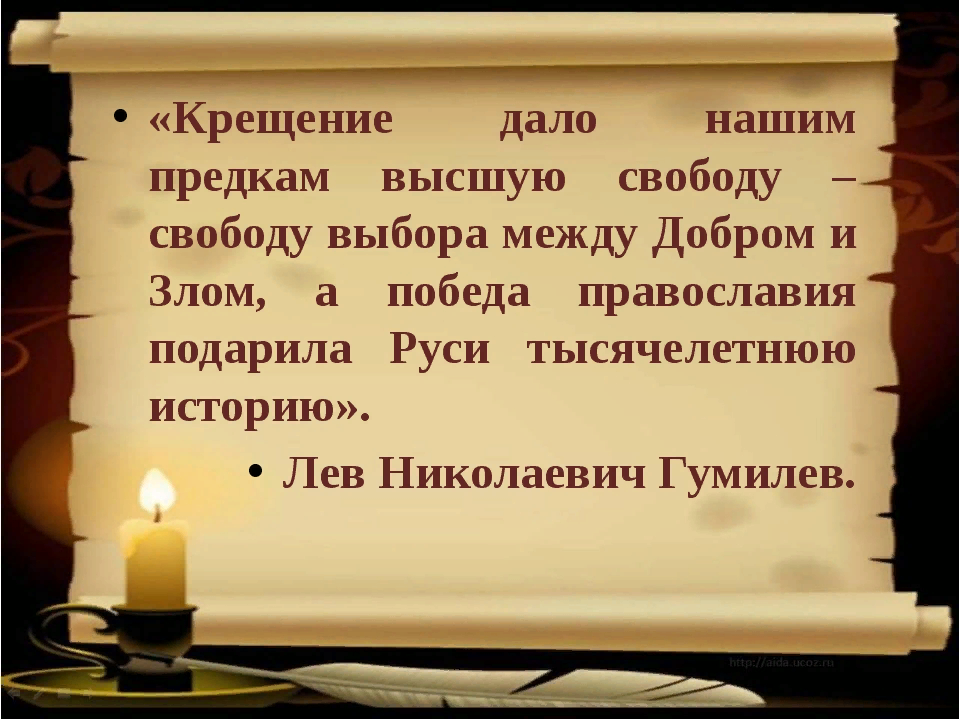 Культурное наследие христианской Руси.
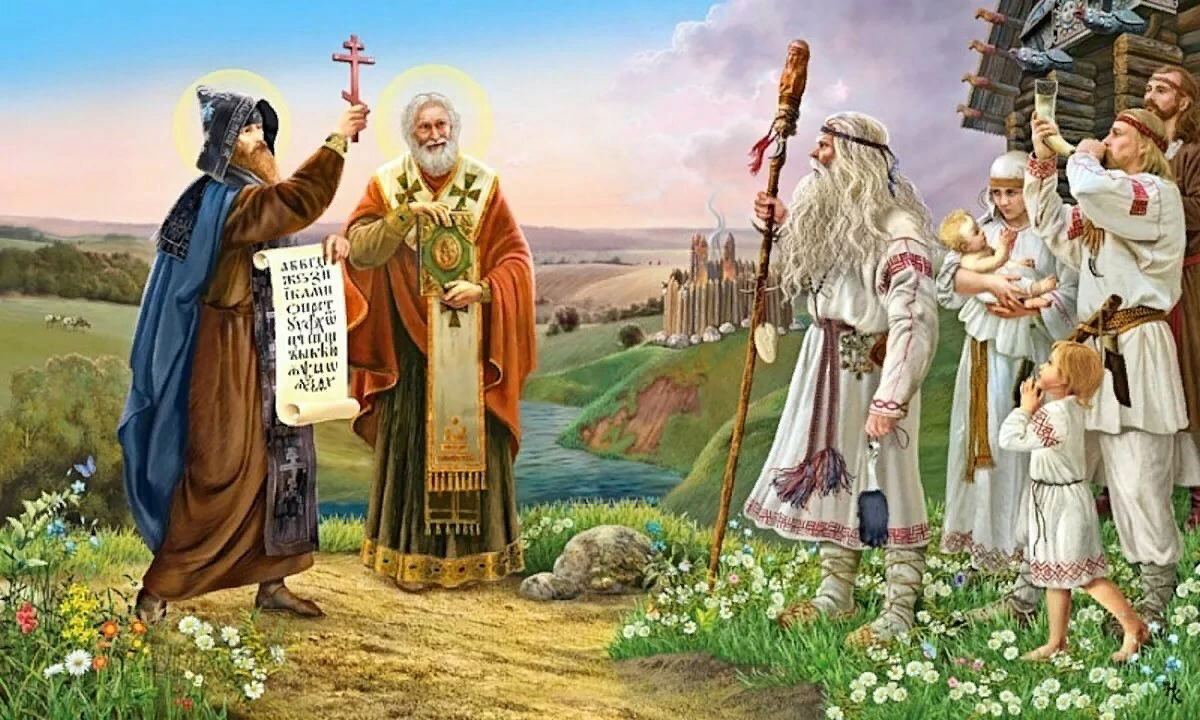 Основные термины
религия
 культура 
христианство
 церковь
зодчество
былина
эпос
фреска, мозаика, икона
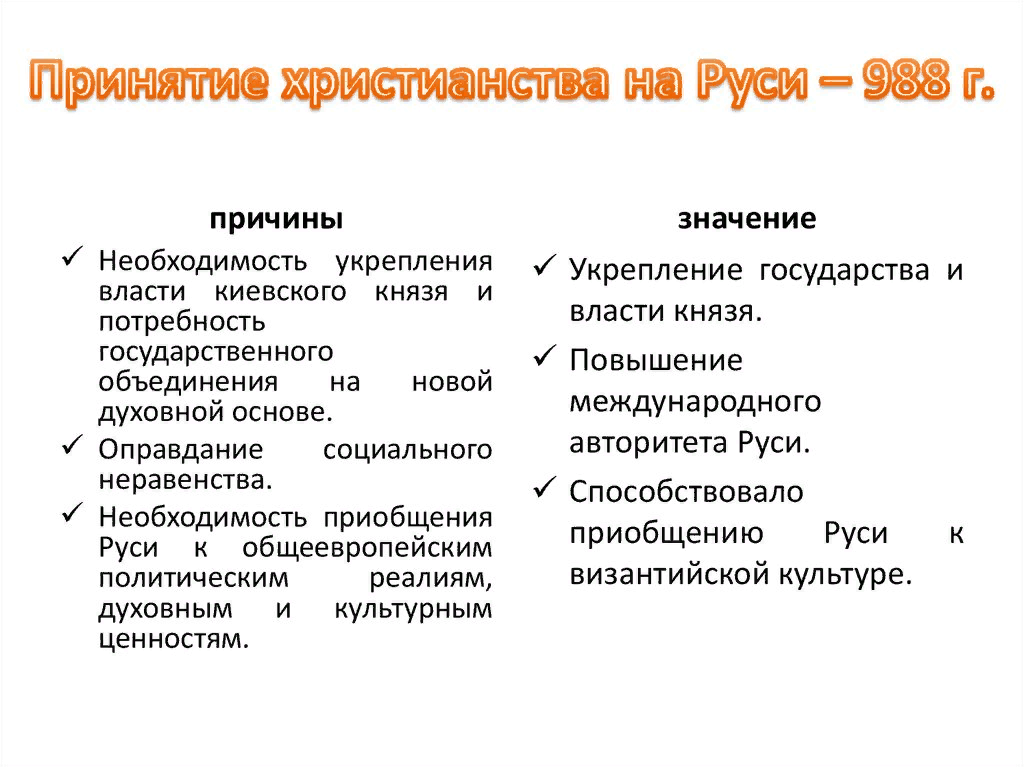 Откуда пришло христианство?
Как христианство повлияло на культуру Руси?
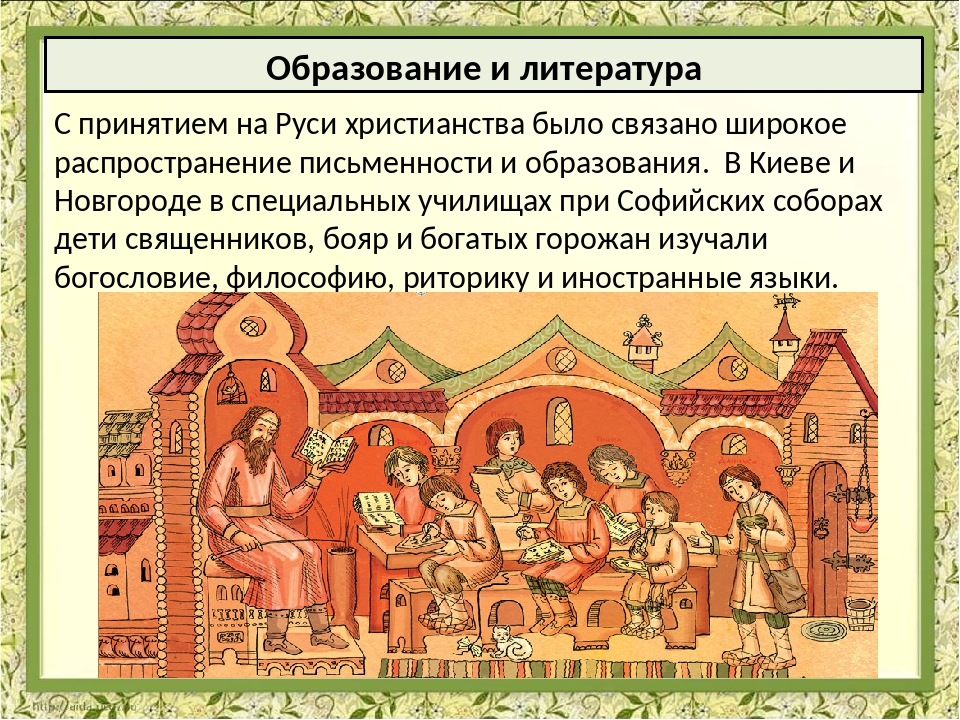 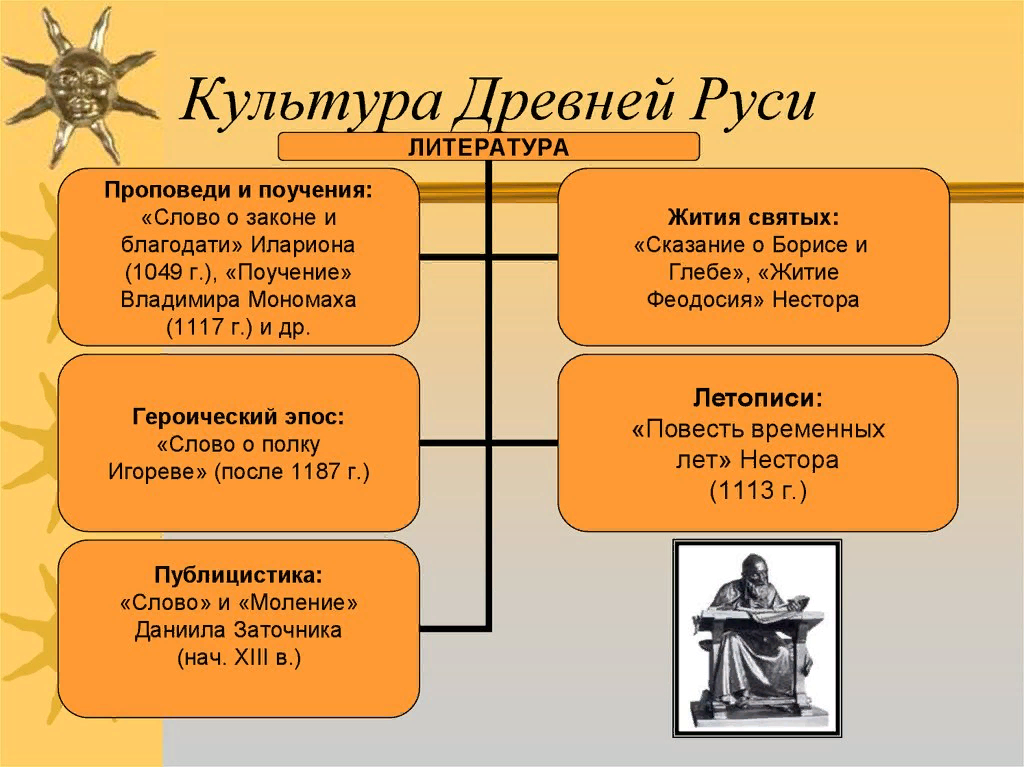 Зодчество Древней Руси
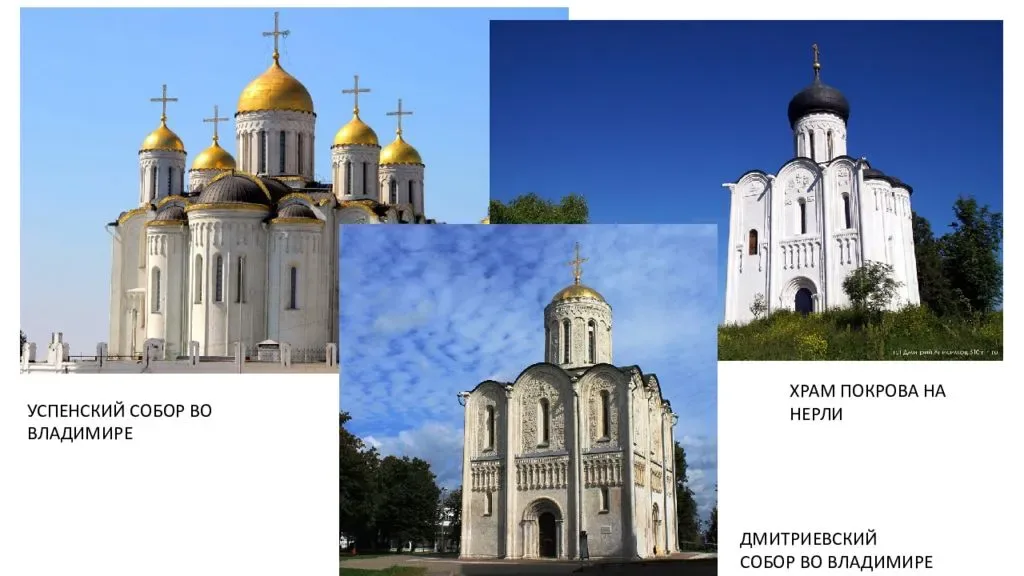 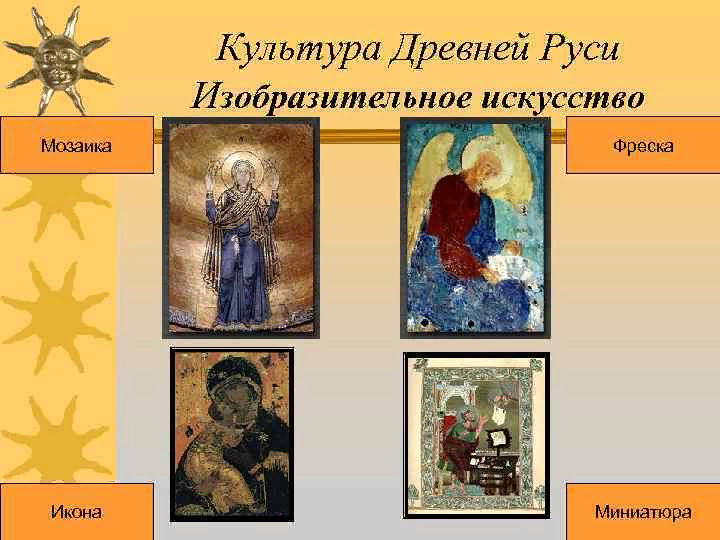 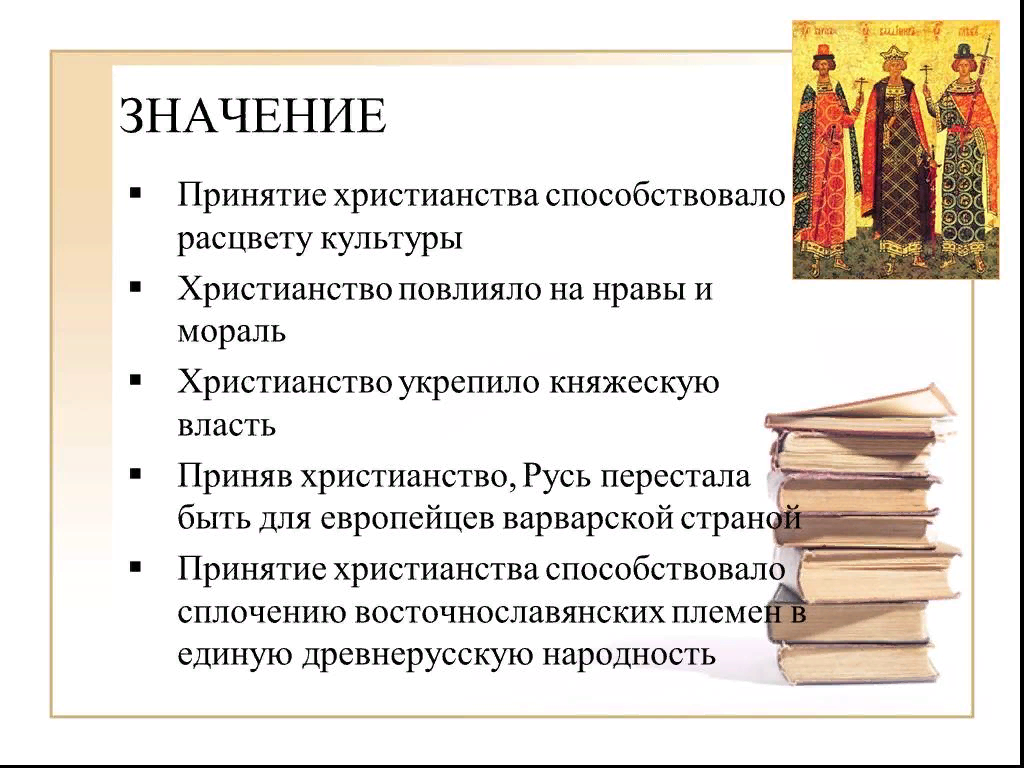 Домашнее задание
Подумайте и ответьте на вопрос: Что общего и в чём  отличия между христианской  религией и другими мировыми религиями?